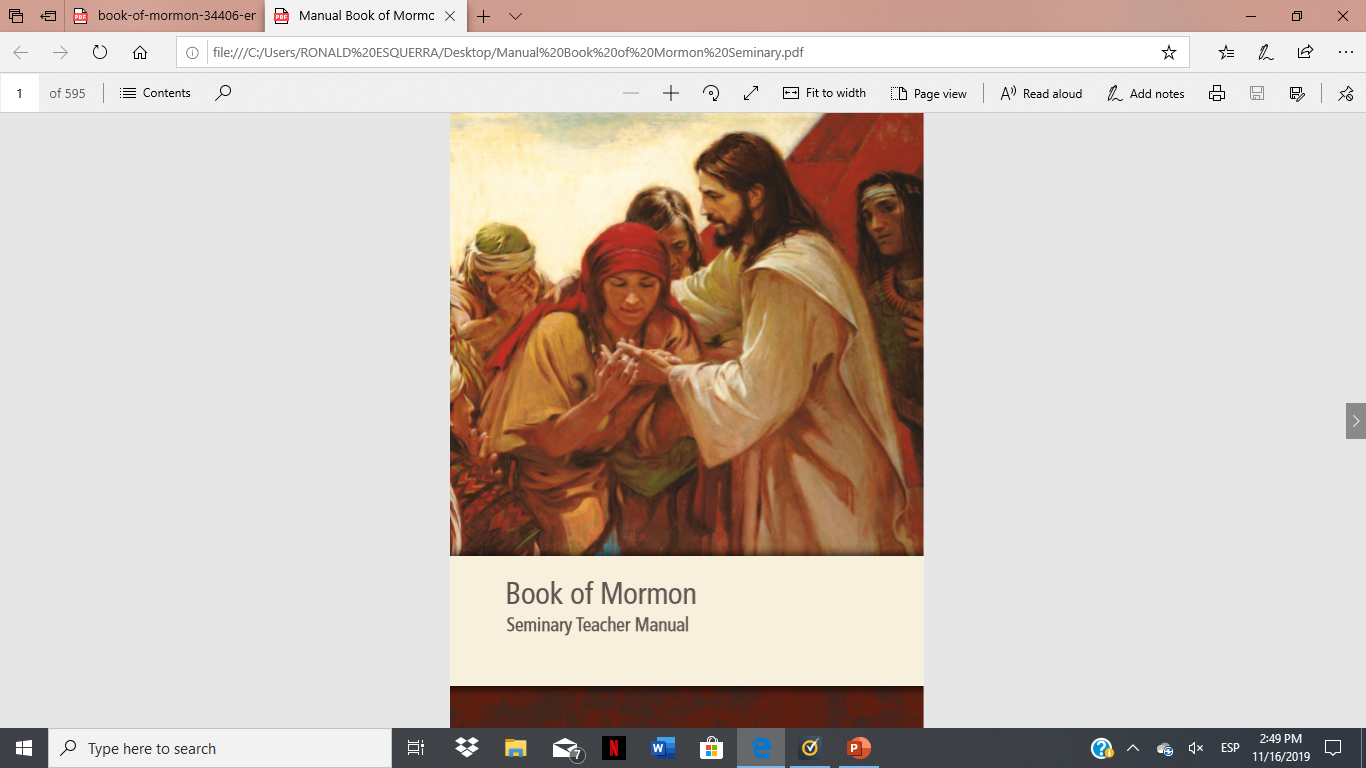 SEMINARY
El Libro de Mormón
LESSON 47
Jacob 5:52–77; 
Jacob 6
LESSON 47
Jacob 5:52-60
“In the allegory of the tame and wild olive trees, the master of the vineyard saves the trees and helps them produce good fruit”
LESSON 47
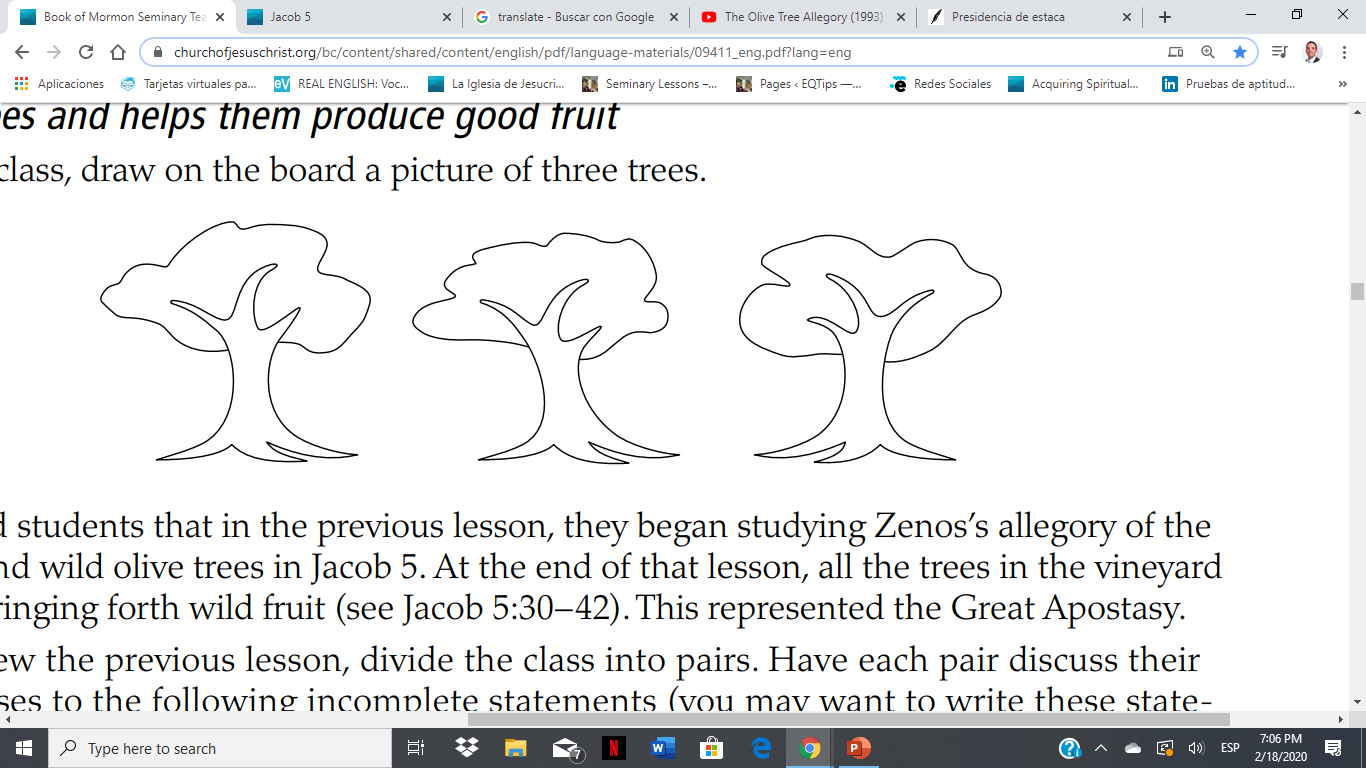 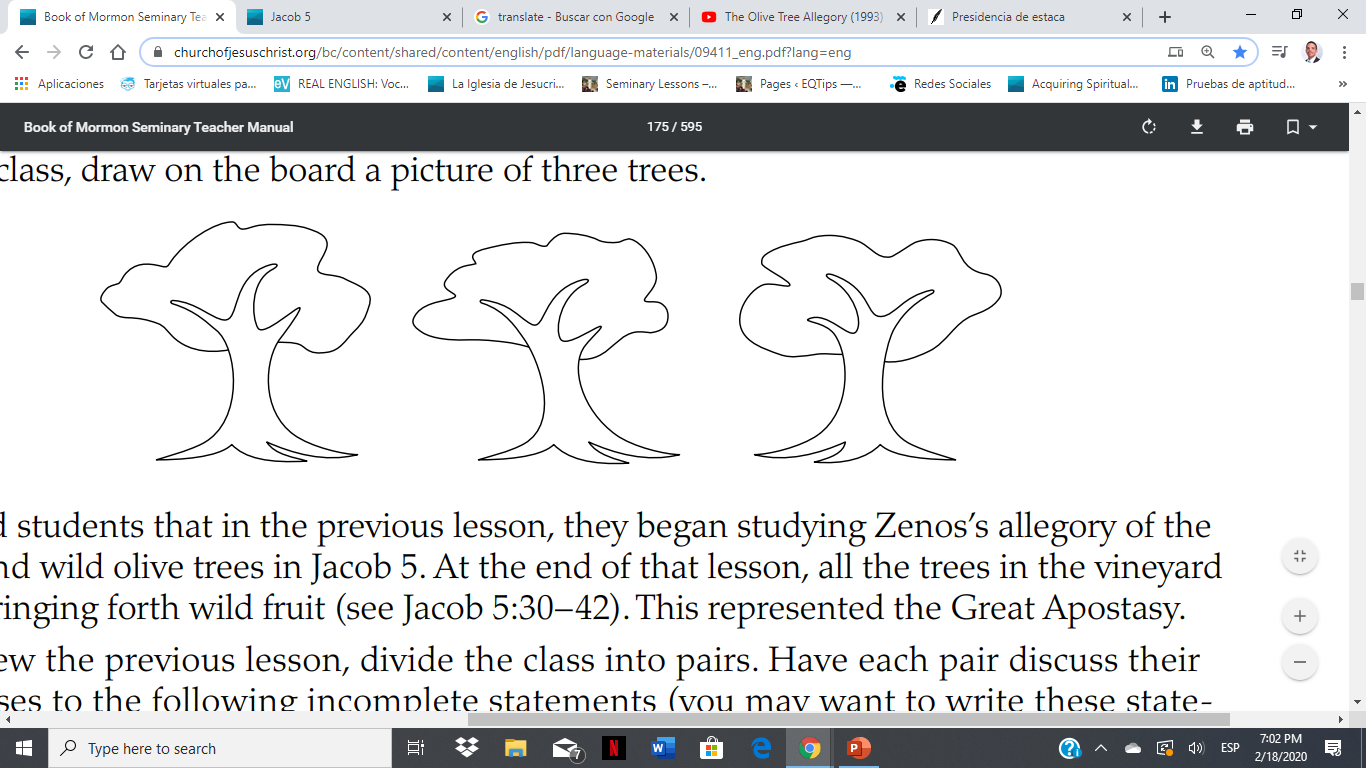 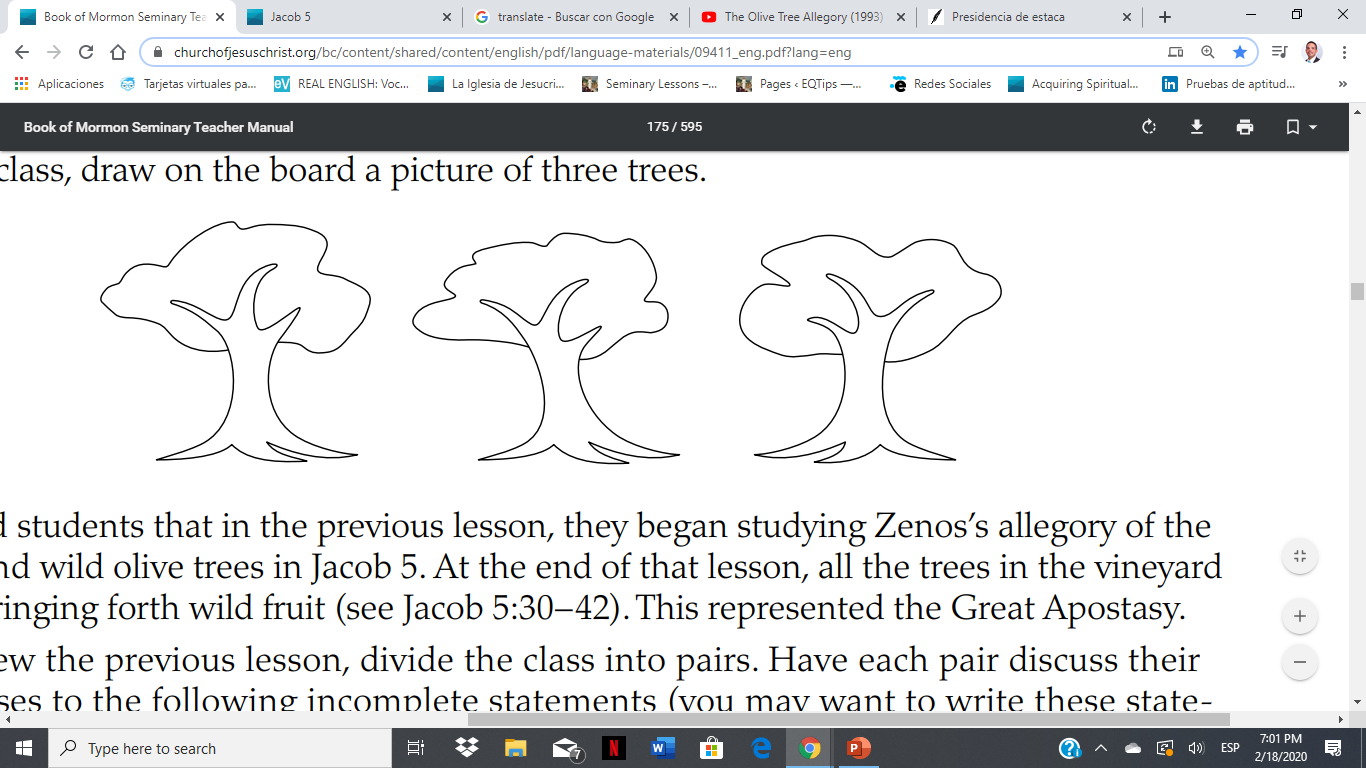 1. The master of the vineyard represents . . .
2. The efforts of the master of the vineyard to save his trees represent . . .
3. One thing I learned about Jesus Christ from the words or actions of the master of the vineyard is . . .
4. After all the trees and the fruit of the vineyard became corrupt, the master decided to . . .
LESSON 47
Jacob 5:59
And this I do that, perhaps, the roots thereof may take strength because of their goodness; and because of the change of the branches, that the good may overcome the evil.
What did the master hope would happen to the roots?
the influence of gospel covenants allows Heavenly Father’s children to overcome sin and bring forth righteousness.
In what ways can gospel covenants strengthen us?
LESSON 47
Jacob 5:61–77
“The master of the vineyard labors in the vineyard with his servants”
LESSON 47
Jacob 5:61–62
61 Wherefore, go to, and call servants, that we may labor diligently with our might in the vineyard, that we may prepare the way, that I may bring forth again the natural fruit, which natural fruit is good and the most precious above all other fruit.
62 Wherefore, let us go to and labor with our might this last time, for behold the end draweth nigh, and this is for the last time that I shall prune my vineyard.
Who might be represented by the multiple servants in Jacob 5:61?
prophets and apostles, general and local Church leaders, missionaries, home teachers, visiting teachers, and anyone who participates in the Lord’s work
What is significant about the words we, our, and us in Jacob 5:61-62?
What is unique about the time in which these servants were called to labor?
LESSON 47
Elder Dean L. Larsen of the Seventy:
“[Now] is the period during which the Lord and his servants will make the final great effort to take the message of truth to all the peoples of the earth and to reclaim the descendants of ancient Israel who have lost their true identity. . . . “You have come to the earth when the foundation has been laid for this great work. The gospel has been restored for the last time. The Church has been established in almost every part of the world. The stage is set for the final dramatic scenes to be enacted. You will be the principal players. You are among the last laborers in the vineyard. . . .This is the service for which you are chosen” (“A Royal Generation,” Ensign, May 1983, 33).
How does it influence you to know that you are called to serve with the Lord during this final period of labor?
When have you felt that the Lord has labored with you as you have participated in His work?
What are some opportunities you have to serve the Lord and help others bring forth “good fruit”?
LESSON 47
Jacob 5:70–75
70 And it came to pass that the Lord of the vineyard sent his servant; and the servant went and did as the Lord had commanded him, and brought other servants; and they were few.
71 And the Lord of the vineyard said unto them: Go to, and labor in the vineyard, with your might. For behold, this is the last time that I shall nourish my vineyard; for the end is nigh at hand, and the season speedily cometh; and if ye labor with your might with me ye shall have joy in the fruit which I shall lay up unto myself against the time which will soon come.
72 And it came to pass that the servants did go and labor with their mights; and the Lord of the vineyard labored also with them; and they did obey the commandments of the Lord of the vineyard in all things.
73 And there began to be the natural fruit again in the vineyard; and the natural branches began to grow and thrive exceedingly; and the wild branches began to be plucked off and to be cast away; and they did keep the root and the top thereof equal, according to the strength thereof.
74 And thus they labored, with all diligence, according to the commandments of the Lord of the vineyard, even until the bad had been cast away out of the vineyard, and the Lord had preserved unto himself that the trees had become again the natural fruit; and they became like unto one body; and the fruits were equal; and the Lord of the vineyard had preserved unto himself the natural fruit, which was most precious unto him from the beginning.
75 And it came to pass that when the Lord of the vineyard saw that his fruit was good, and that his vineyard was no more corrupt, he called up his servants, and said unto them: Behold, for this last time have we nourished my vineyard; and thou beholdest that I have done according to my will; and I have preserved the natural fruit, that it is good, even like as it was in the beginning. And blessed art thou; for because ye have been diligent in laboring with me in my vineyard, and have kept my commandments, and have brought unto me again the natural fruit, that my vineyard is no more corrupted, and the bad is cast away, behold ye shall have joy with me because of the fruit of my vineyard.
LESSON 47
The Lord promises us joy as we labor with Him to accomplish His work.
What did the master of the vineyard promise to those who labored with him?
Why do you think it is significant that the servants labored “with their mights” and “with all diligence”?
What lessons can you draw from these phrases as you serve the Lord?
How will you apply the truths we have discussed in Jacob 5?
LESSON 47
Jacob 6
“Jacob teaches of the Lord’s mercy and justice and invites his people to repent”
LESSON 47
Jacob 6:4-6.
4 And how merciful is our God unto us, for he remembereth the house of Israel, both roots and branches; and he stretches forth his hands unto them all the day long; and they are a stiffnecked and a gainsaying people; but as many as will not harden their hearts shall be saved in the kingdom of God.
5 Wherefore, my beloved brethren, I beseech of you in words of soberness that ye would repent, and come with full purpose of heart, and cleave unto God as he cleaveth unto you. And while his arm of mercy is extended towards you in the light of the day, harden not your hearts.
6 Yea, today, if ye will hear his voice, harden not your hearts; for why will ye die?
What does it mean to you that the Lord’s “arm of mercy is extended towards you”?
What did you learn about the Lord from the allegory of the olive trees that illustrates how He cleaves unto you?
we are wise to prepare now for judgment by repenting and receiving the Lord’s mercy.
LESSON 47
LESSON 47
LESSON 47